Prezentacijos pavadinimas firminės mėlynos spalvos rašomas per dvi arba tris eilutes Arial 40 pt.
Vardenis Pavardenis
Pareigos
2023 01
Turinys
Turinio pirma eilutė
Turinio antra eilutė
Turinio trečia eilutė
Turinio ketvirta eilutė
Turinio penkta eilutė
Turinio šešta eilutė
Turinio septinta eilutė
Turinio aštunta eilutė
Turinio devinta eilutė
Turinio dešimta eilutė
Turinio vienuolikta eilutė
Turinio dvylikta eilutė
Turinio trylikta eilutė
Turinio keturiolikta eilutė
Turinio penkiolikta eilutė
Skaidrė su tekstu ir logotipu
Šiame atvarte komponuojamas vienas horizontalus teksto blokas ir logotipas viršutiniame dešiniajame pristatymo atvato kampe. Paryškinti elementai naudojami firminės žalios #00b260 arba firminės mėlynos #005baa arba firminės žydros #00c2f3 spalvos. 
Tekstas rašomas Arial šriftu. Šrifto parametrai:
Dydis 18 pt.
Teksto spalva #2e3642
90 proc. teksto pastorinimas “Normal” 
”Bold” neturėtų sudaryti daugiau nei 10 proc. viso skaidrėje esančio teksto 
“Italic” naudojamas tik citatoms
3
Skaidrė su tekstu ir nuotrauka
Šiame atvarte komponuojamas vienas horizontalus teksto blokas ir nuotrauka dešinėje. Paryškinti elementai naudojami firminės žalios #00b260 arba firminės mėlynos #005baa arba firminės žydros #00c2f3 spalvos. 
Tekstas rašomas Arial šriftu. Šrifto parametrai:
Dydis 18 pt.
Teksto spalva #2e3642
Bulletpoint spalva #00b260
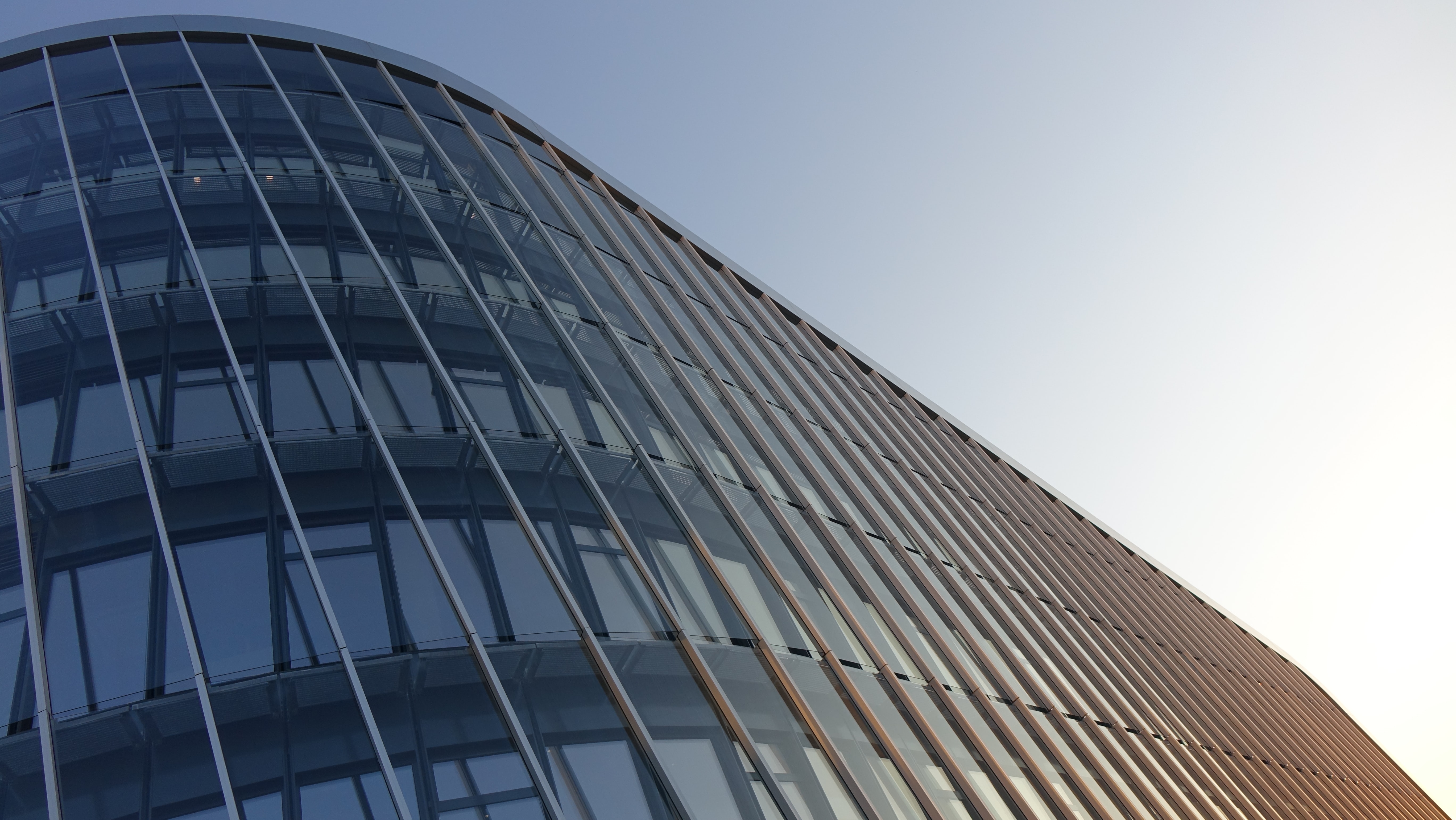 4
5
Skaidrė su stulpeliniu grafiku
6
Skaidrė su skrituliniu grafiku
7
Skaidrė su linijiniu grafiku
8
Skaidrė su lentelė
9
10
Ačiū už dėmesį